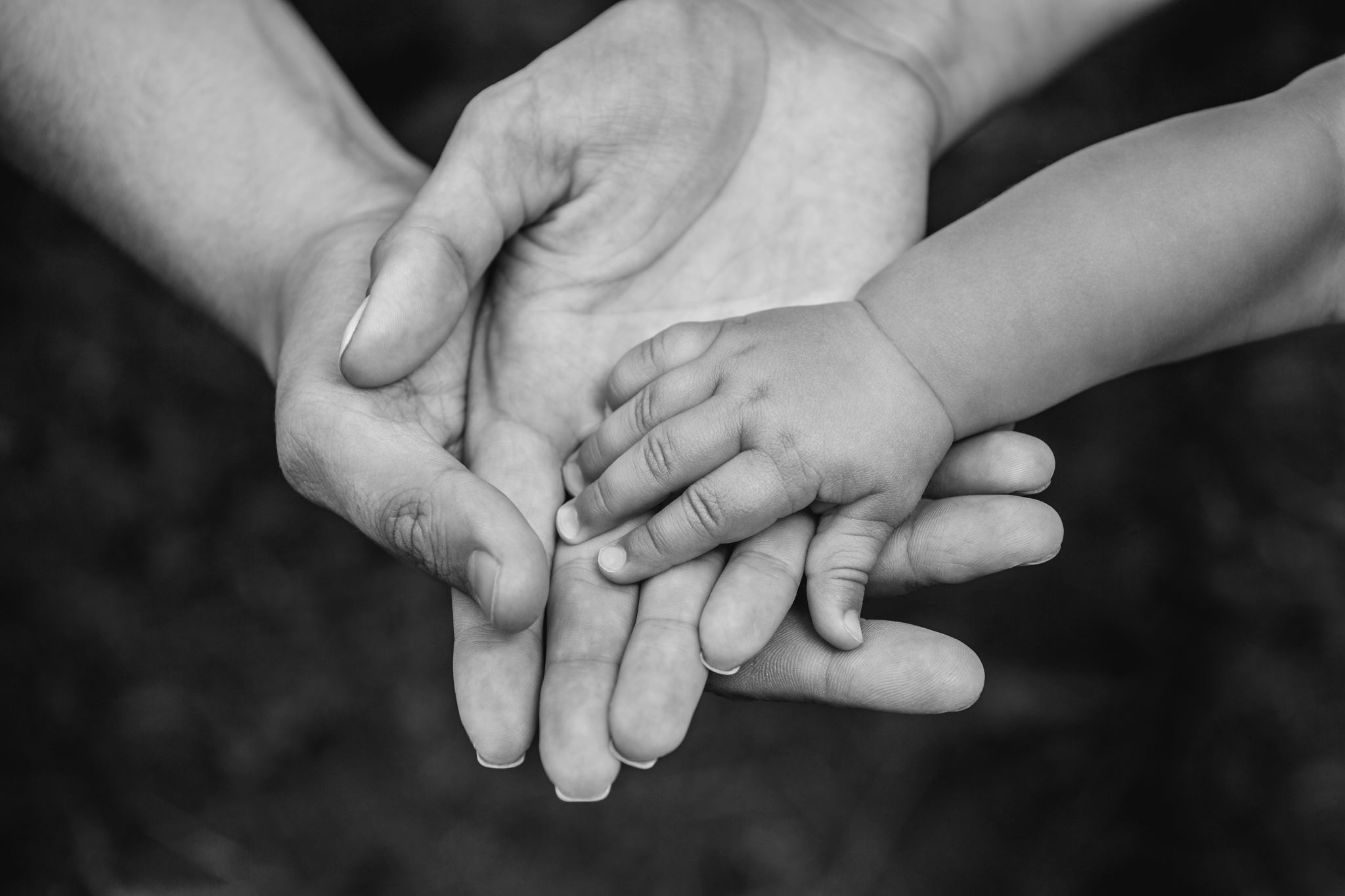 Somatic Symptom and Related Disorders
Module 8 |
Learning Objectives
Describe how somatic symptom disorders present. 
Describe the epidemiology of somatic symptom disorders. 
Describe comorbidity in relation to somatic symptom disorders. 
Describe the etiology of somatic symptom disorders. 
Describe treatment options for somatic symptom disorders. 
Describe psychological factors affected other medical conditions in terms of their clinical presentation, diagnostic criteria, common types of psychophysiological disorders, and treatment
What’s so difficult about these disorders?
Somatic Symptom Disorder
Illness Anxiety Disorder
Previously called hypochondriasis
Involves the excessive preoccupation with having or acquiring a serious medical illness but the patient does not typically present with any somatic symptoms 
If there is a medical diagnosis, the anxiety about the severity of their disorder is excessive or disproportionate for the actual diagnosis
Anxiety is not relieved with reassurance
Patients will often research rare illnesses that could possibly be linked to their symptoms 
In rare case, some cases of invalidism have been reported
Conversion Disorder
Factitious Disorder
Epidemiology
Comorbidity
Somatic disorders in general have a high comorbidity with other psychological disorders
Anxiety and depression are most commonly co-diagnosed 
Those with illness anxiety disorder have a higher chance of developing somatic symptom disorder and personality disorders 
2/3 of those with illness anxiety disorder are likely to have at least one other psychological disorder 
Personality disorders are more common in individuals with conversion disorder than the general public
Often comorbid (60%) with physical disorders categorized under central sensitivity syndromes (CSSs) (e.g., fibromyalgia, irritable bowel syndrome, chronic fatigue syndrome)
Etiology
Etiology, Cont.
Treatment Options
Two types 
Multidisciplinary  symptoms are managed by many providers, oftentimes including a physician, psychiatrist, and psychologist 
Interdisciplinary  harder to find, multiple disciplines interact and identify a treatment goal 
Psychotherapy
Psychodynamic  aka interpersonal psychotherapy; focuses on the relationship between self-experience and the unconscious, and how these factors contribute to body dysfunction 
CBT  aims to have patients accept their medical condition by addressing avoidance behaviors and mediating expectations of treatment 
Behavioral  involves bringing attention to physiological symptoms
Psychopharmacology
Psychological Factors Affecting Other Medical Conditions
Primary focus is on the physical disorder that is being caused or exacerbated by biopsychosocial factors 
Common psychophysiological disorders:
Headaches 
Migraines  throbbing and localized pain accompanied by nausea, vomiting, light sensitivity, vertigo, etc. 
Tension  dull, constant and localized ache 
Gastrointestinal 
Ulcers  painful sores in the stomach lining caused by digestive acids burning a hole in the stomach lining due to bacteria and exacerbated by stress 
Irritable Bowel Syndrome (IBS)  involves abdominal pain and extreme bowel habits (diarrhea and/or constipation) often linked with anxiety and/or depression 
Insomnia 
Difficult falling or staying asleep due to anxiety, depression, and/or overactive arousal systems; and with decreased sleep, there can be even more psychological distress 
Occurs in more than one third of the US population 
Cardiovascular related disorders 
Coronary Heart Disease  features a five-fold increase of depression; anxiety and anger are early predictors of cardiac events 
Hypertension  elevated blood pressure often affected by constant stress, anxiety, and depression
Treatments for these Biopsychosocial Factors